真生会館 学び合いの会 分科会(2023年)教皇フランシスコの思想 Economy of Francesco 開催趣旨と各回教皇メッセージ発表英文資料の精読
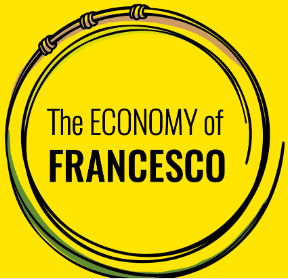 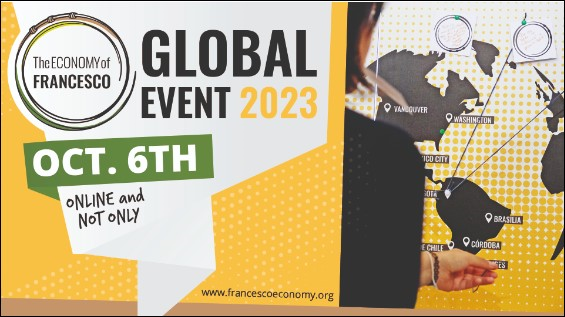 2023年第一回　3月18日：EoF開催趣旨 2019年5月1日発行 原英文
2023年第二回　5月20日：第1回EoF, 2020年 教皇メッセージ 2020年11月21日発行 原英文
2023年第三回　7月15日：第2回EoF, 2021年 教皇メッセージ 2021年10月2日発行 原英文
2023年第四回　9月16日：第3回EoF, 2022年 教皇メッセージ 2022年9月24日発行 原英文
2023年第五回   11月18日：第4回EoF, 2023年 教皇メッセージ 2023年10月6日発行 原英文
2023.11.18 ＠真生会館
半訳：齋藤旬
2023.11.14 rev.12
1
見かけ上の矛盾が、形而上界において、即ちdiscernmentを通じて、どの様に解決されるのかunderstandする
2
人殺しの現行経済は、暮らしを立てる経済と決して両立しません。
3
無冠詞economyの実践とは、taking care of the common homeすること。
4
親愛なるyoung people、様々な利益相反に伴う様々な緊張を恐れないで下さい。その現場に居てhumanizeすることに日々勤（いそ）しんでください。勇気を持って歩み続け共通善を保全する仕事を皆さんに託します。
5
may the poor be with you
6